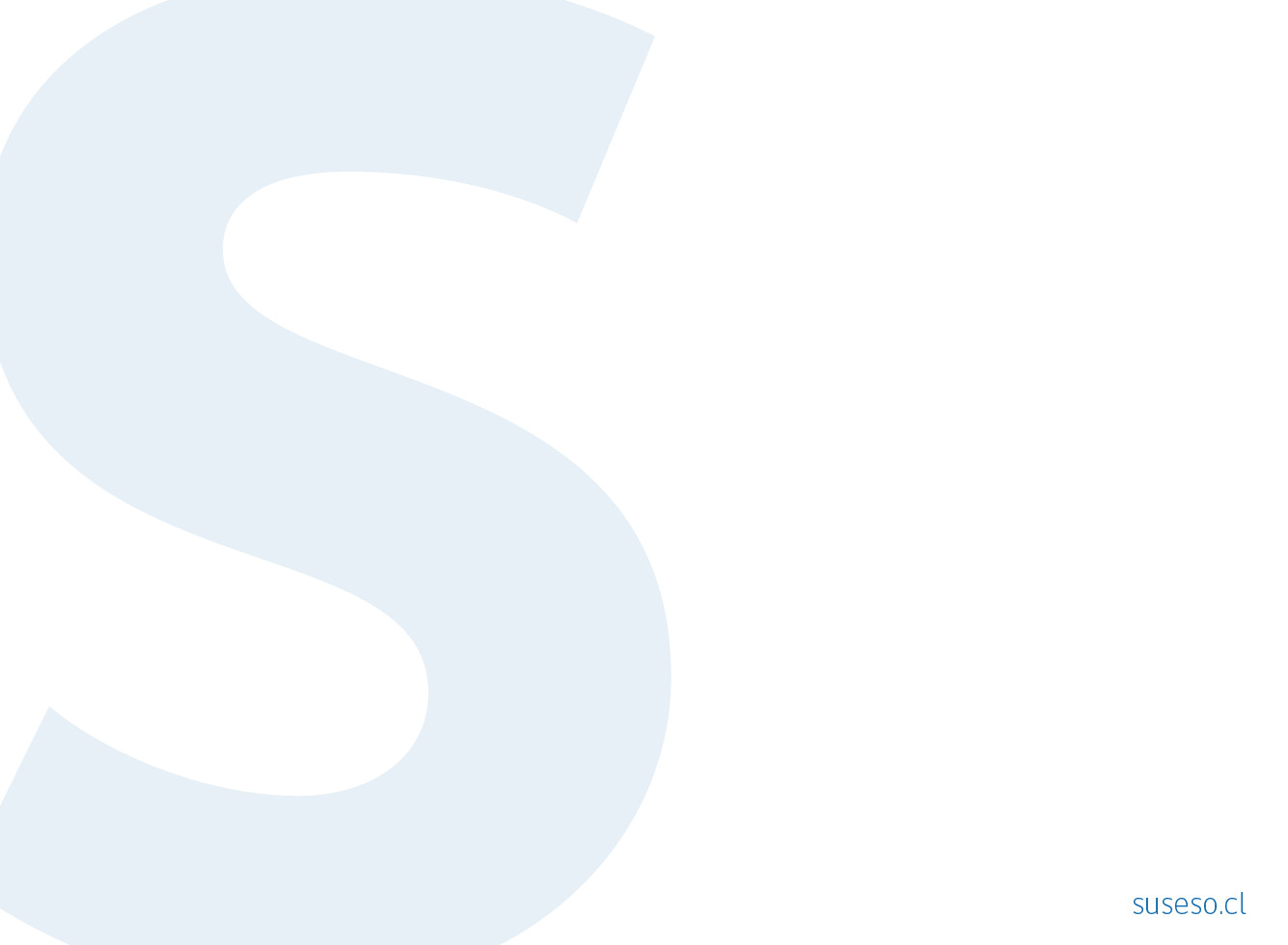 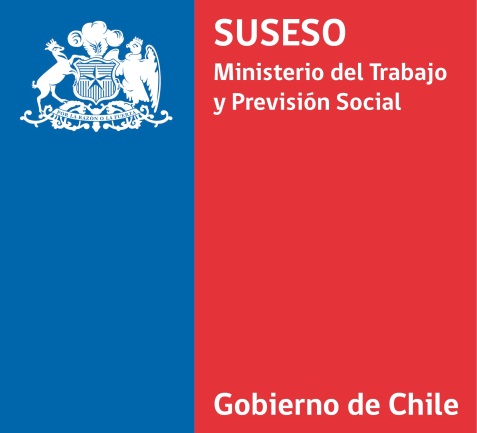 SISTEMA HIGIENE Y SEGURIDAD
PMG - MEI
Intendencia de Seguridad y Salud en el Trabajo
Superintendencia de Seguridad Social
20 de junio de 2017
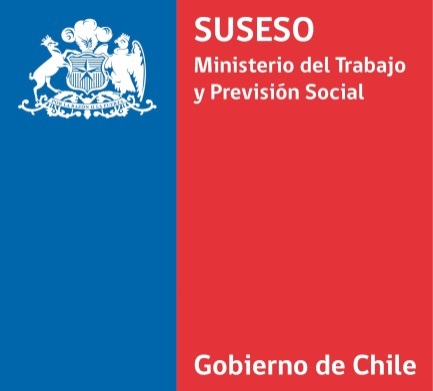 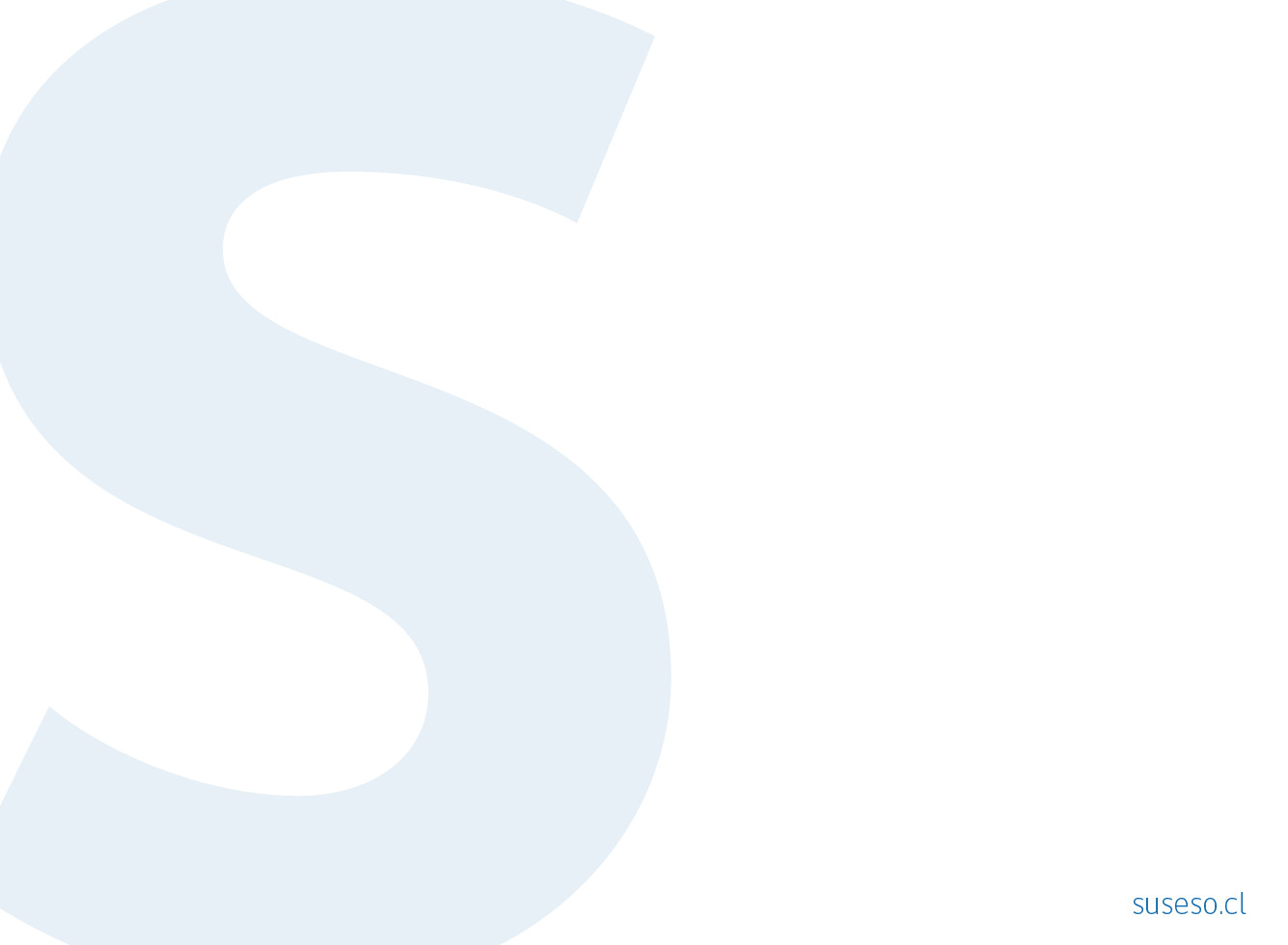 SISTEMA HIGIENE, SEGURIDAD Y MEJORAMIENTO DE AMBIENTES DE TRABAJO (SHSYMAT)
Servicio
Funcionarios
Aprueba y difunde
Diagnóstico de situación
 Planificación
 Programación de actividades 
 Ejecución y Seguimiento
 Evaluación de Resultados 
 Programación Recomendaciones

 Plan de Emergencia actualizado.
 Procedimiento de actuación Acc. del Trabajo
SHSYMAT
Indicadores
Comités Paritarios H y S
Encargado
Año 2011
Año 2015
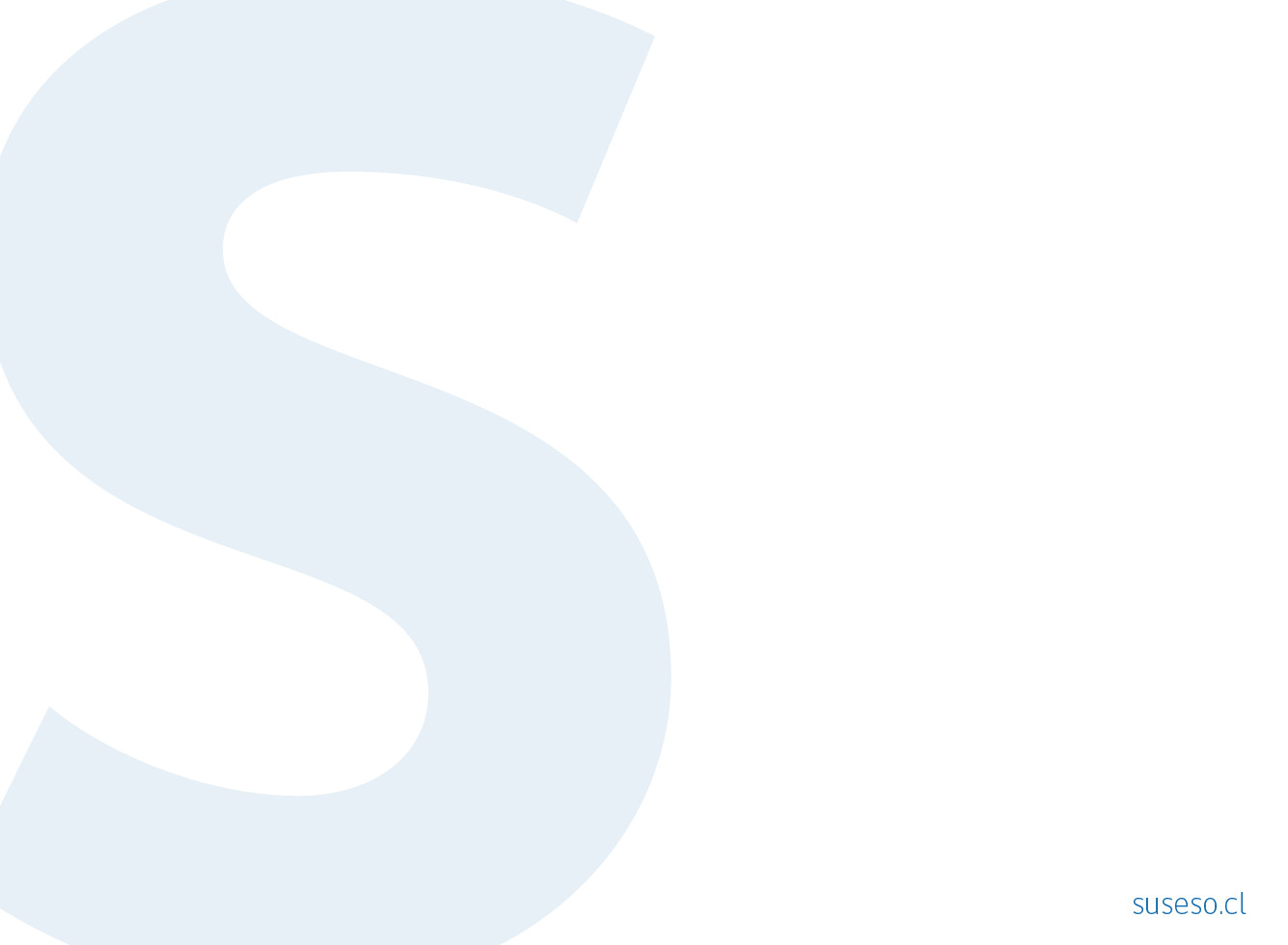 Sistemas que Egresan del PMG año 2011
“...Estos sistemas de gestión corresponden a tareas regulares de los servicios públicos ya implementados en años anteriores, que deberán continuar desarrollándose, pero ya no ligados al incentivo de remuneración. Asimismo, y no obstante el mencionado egreso, los referidos sistemas continuarán siendo monitoreados en el marco de otros mecanismos de la Administración del Estado”. Oficio Circular N° 52, de 8 de octubre de 2010, de Min Interior, Hacienda y SEGPRES.
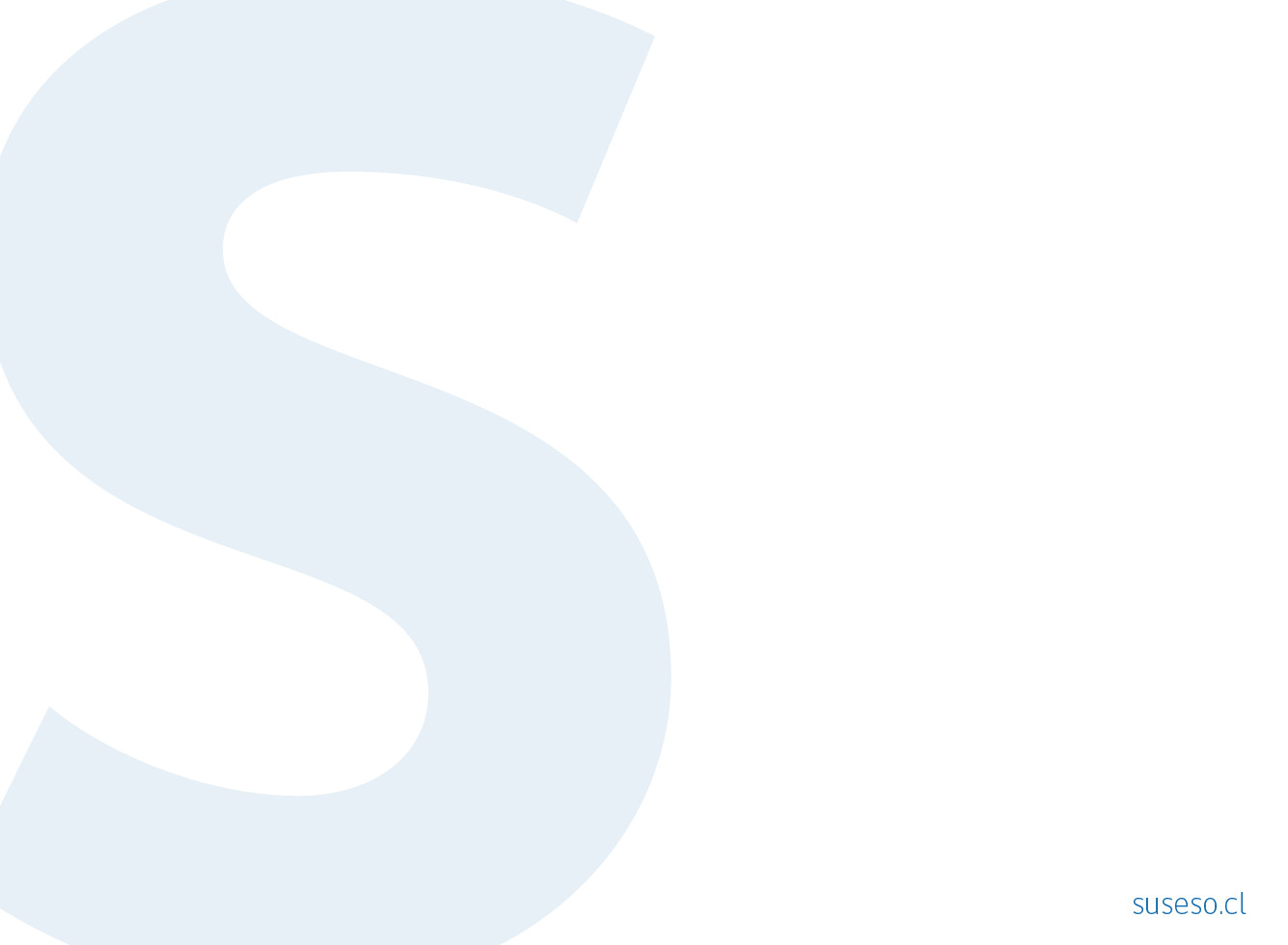 Obligaciones en materia de seguridad y salud en el trabajo
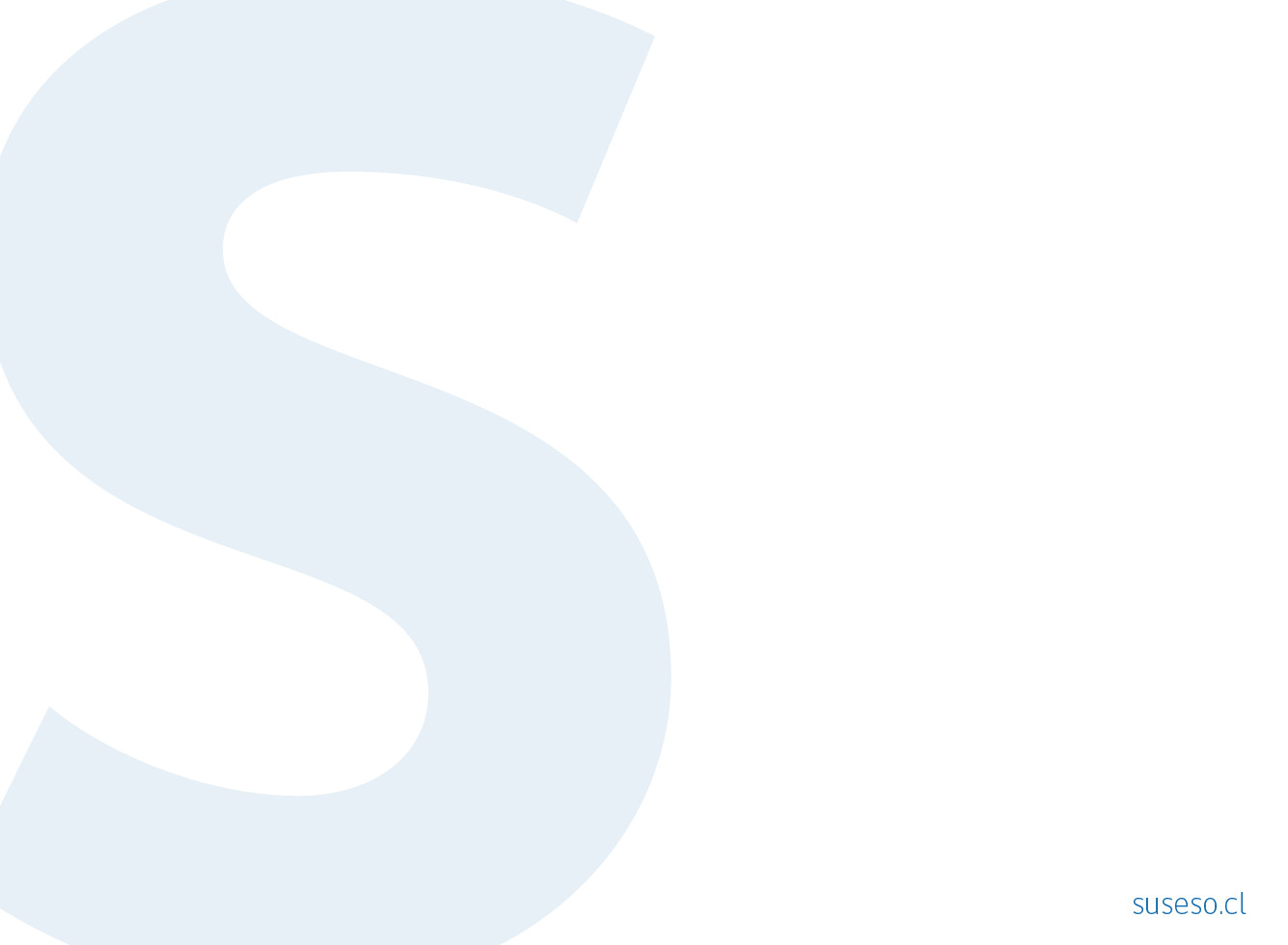 SISTEMA HIGIENE, SEGURIDAD Y MEJORAMIENTO DE AMBIENTES DE TRABAJO (SHSYMAT)
Servicio
Funcionarios
Aprueba y difunde
Diagnóstico de situación
 Planificación
 Programación de actividades 
 Ejecución y Seguimiento
 Evaluación de Resultados 
 Programación Recomendaciones

 Plan de Emergencia actualizado.
 Procedimiento de actuación Acc. del Trabajo
SHSYMAT
Indicadores
Comités Paritarios H y S
Encargado
Año 2011
Año 2015
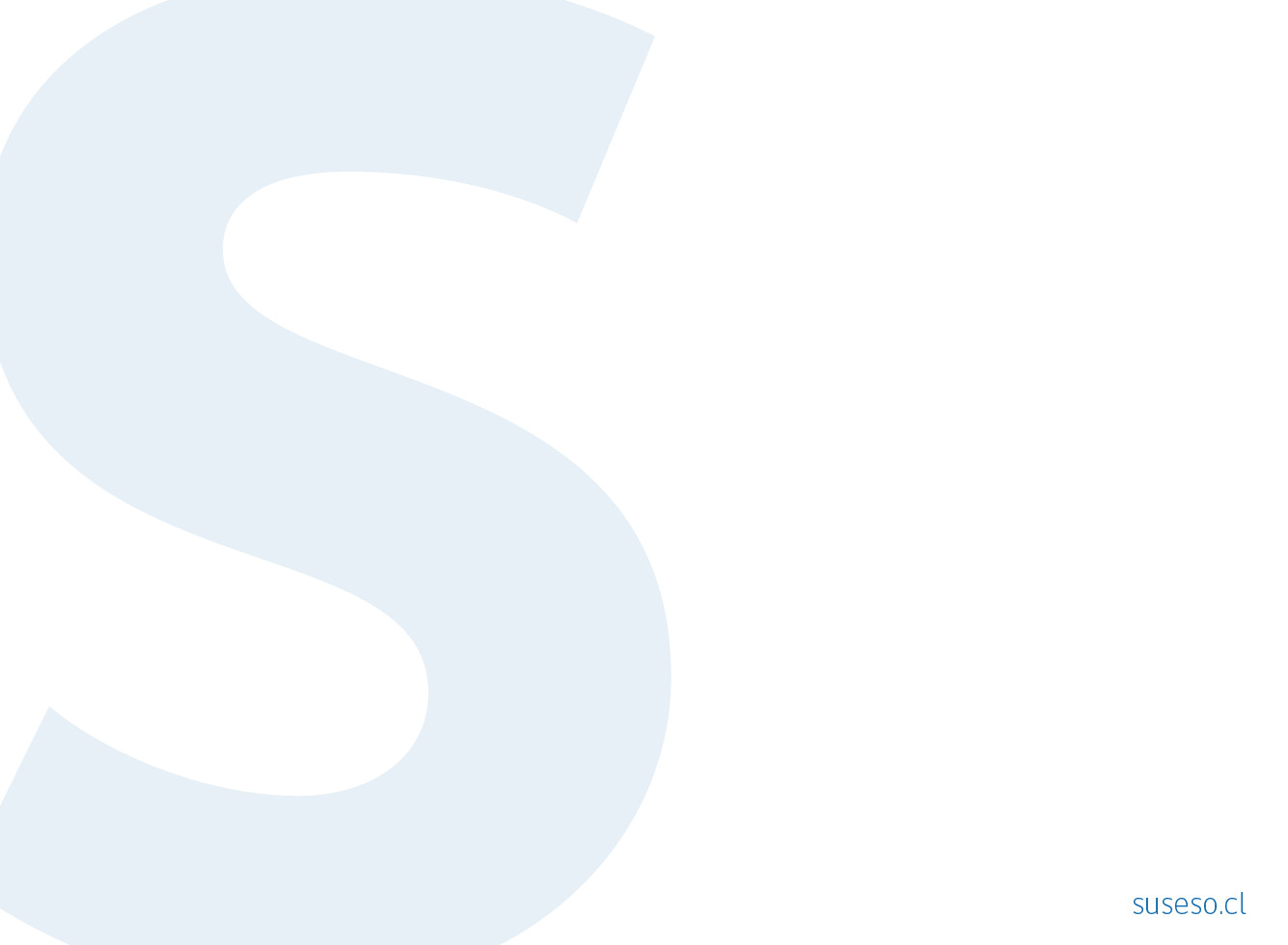 SISTEMA HIGIENE Y SEGURIDAD
Sistema de Monitoreo del Desempeño Institucional 

Objetivo de gestión 1: sobre metas de los indicadores de desempeño de productos estratégicos. 
Objetivo de gestión 2: obligatorio y consiste en medir e informar a las respectivas redes de expertos y DIPRES los datos efectivos al 31 de diciembre de 2017, de los indicadores Transversales definidos en el Programa Marco por el Comité Tri-ministerial, para el año 2017.
Objetivo de gestión 3: voluntario y consiste en evaluar el resultado de los indicadores transversales seleccionados del Programa Marco, por el Comité Tri-ministerial para el año 2017, cumpliendo las metas entre un 75% y 100%, siempre que el compromiso signifique una mejora de su desempeño y cuente con valores efectivos como mínimo para el año 2014, 2015 y el primer semestre de 2016, constituyendo dichos valores la línea base. 
Objetivo de gestión 4: obligatorio y consiste en publicar la formulación  de los compromisos del año 2017 y los resultados del año 2016.
Fuente: Programa Marco del PMG 2017 (Decreto Exento 290, de agosto 2016, Min. Hacienda)
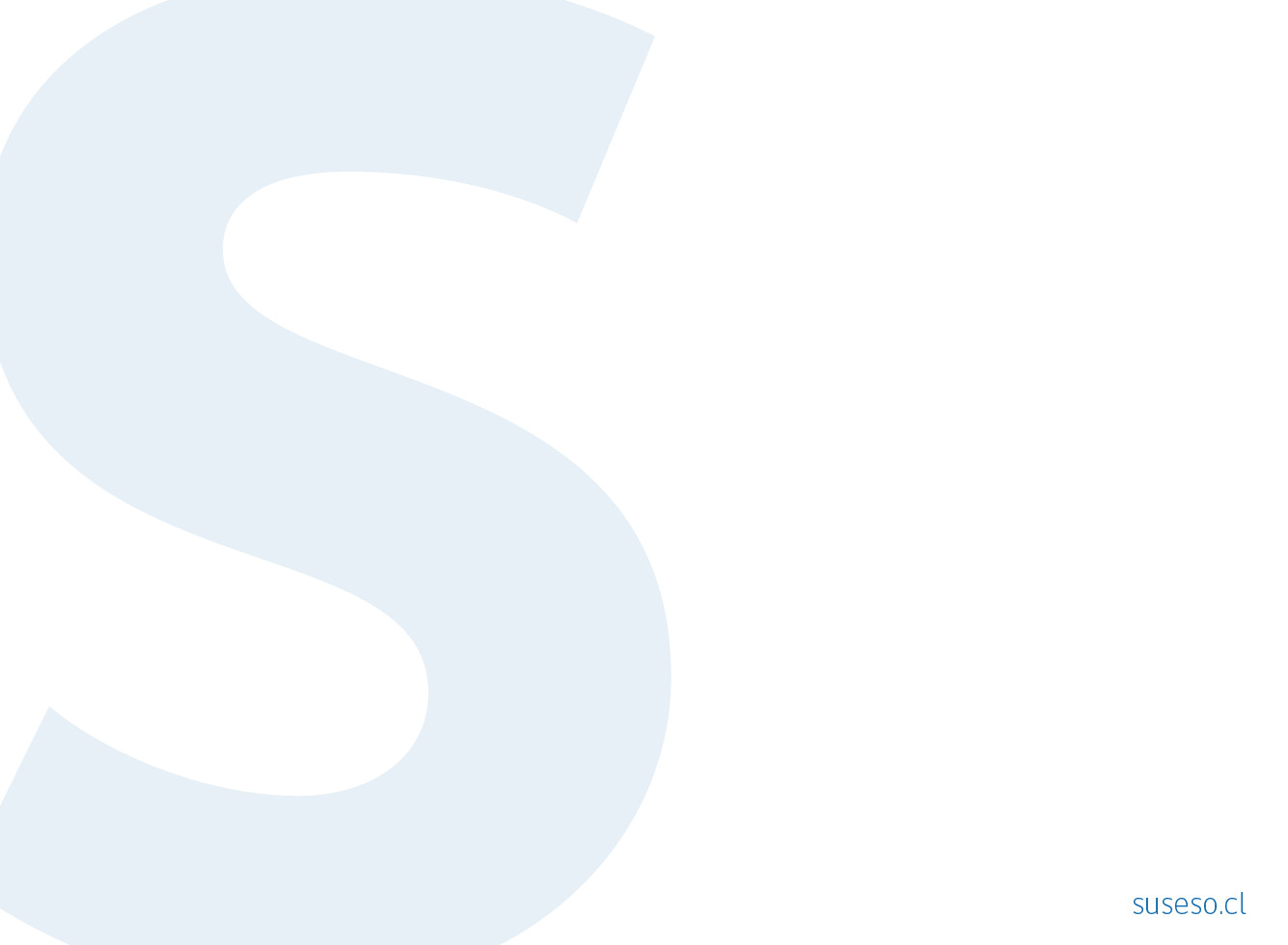 SISTEMA HIGIENE Y SEGURIDAD
Tasa de accidentabilidad por accidentes del trabajo 
(Número de Accidentes del Trabajo ocurridos en el año t/ Promedio anual de trabajadores en el año t)*100
Fuente: Programa Marco del PMG 2017 (Decreto Exento 290, de agosto 2016, Min. Hacienda)
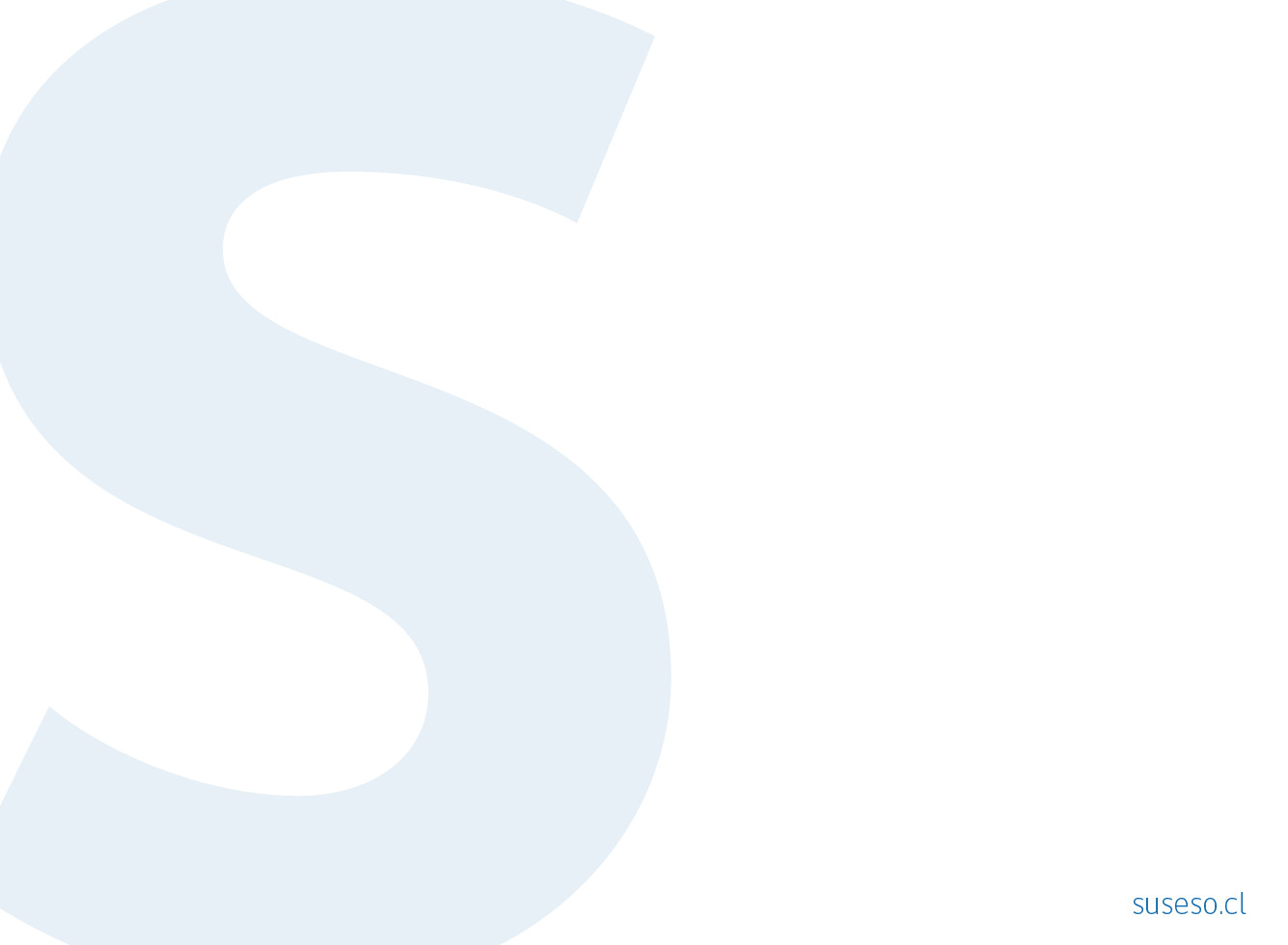 REQUISITOS TÉCNICOS
Accidentes del Trabajo: Toda lesión que una persona sufra a causa o con ocasión del trabajo y que le produzca incapacidad o la muerte (art. 5 Ley N° 16.744). Es decir, aquellos que generan días perdidos o causan el fallecimiento del trabajador.
	Excluidos los accidentes de trayecto.

“Promedio  anual de Trabajadores” corresponde a la suma de trabajadores dependientes (planta, contrata, contratados por Código del Trabajo) determinados mes a mes durante el periodo anual considerado, dividido por 12.
Fuente: Programa Marco del PMG 2017 (Decreto Exento 290, de agosto 2016, Min. Hacienda)
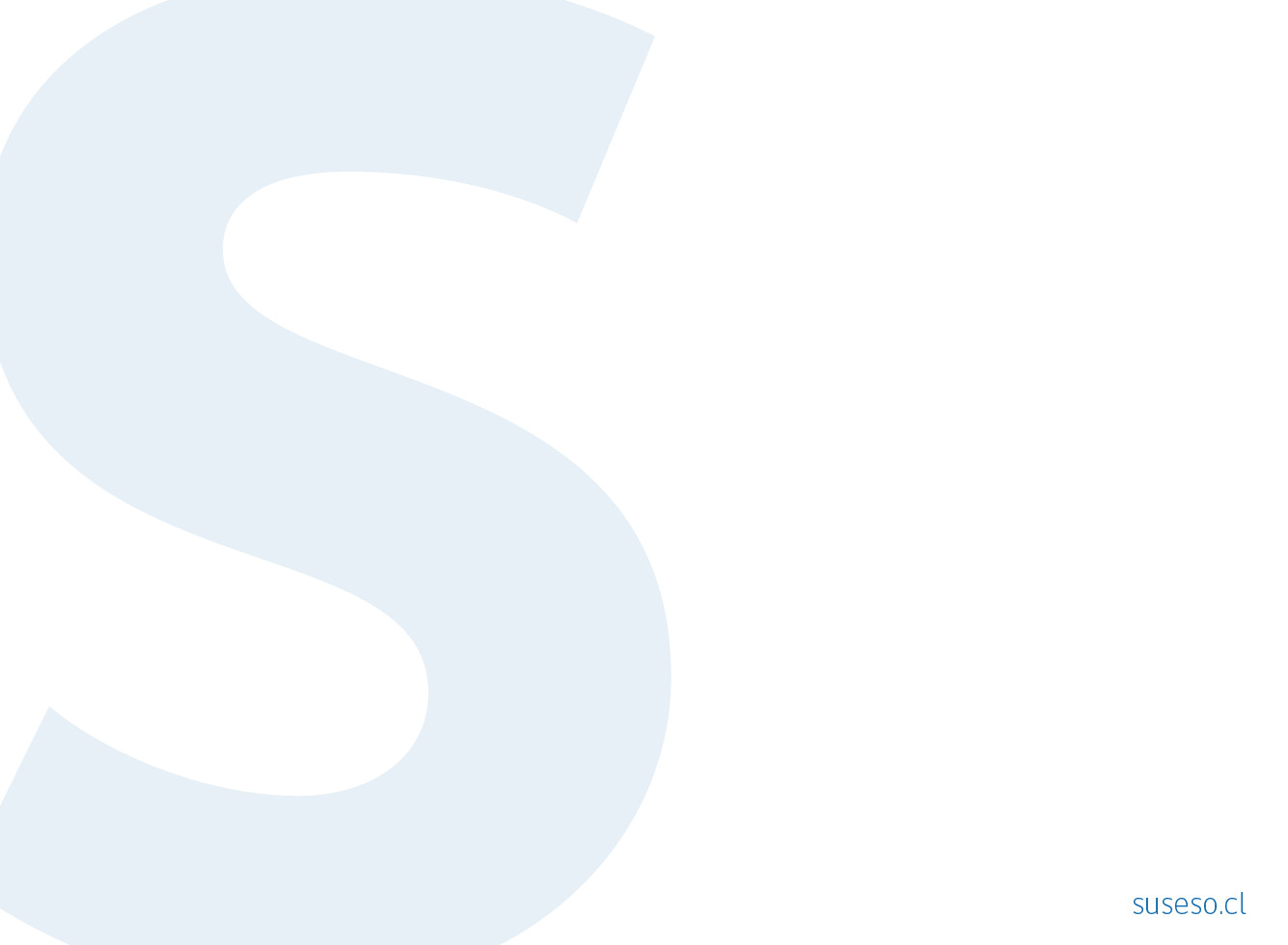 REQUISITOS TÉCNICOS
Se debe aplicar el procedimiento de actuación frente a la ocurrencia de accidentes del trabajo y éstos deben ser investigados. El procedimiento debe contener:
Organización administrativa (quién recibe la notificación, gestiona la atención, efectúa la DIAT y lleva el registro)
Procedimiento que deben seguir los funcionarios en caso de accidentes
Denuncia del accidente ante el organismo administrador
Investigación del accidente, medidas inmediatas y correctivas
Registro de los accidentes del trabajo
Comité Paritario debe realizar o participar en la investigación de los accidentes del trabajo.
Indicador anual, periodo de medición: 1° de enero al 31 de diciembre del año t
Fuente: Programa Marco del PMG 2017 (Decreto Exento 290, de agosto 2016, Min. Hacienda)
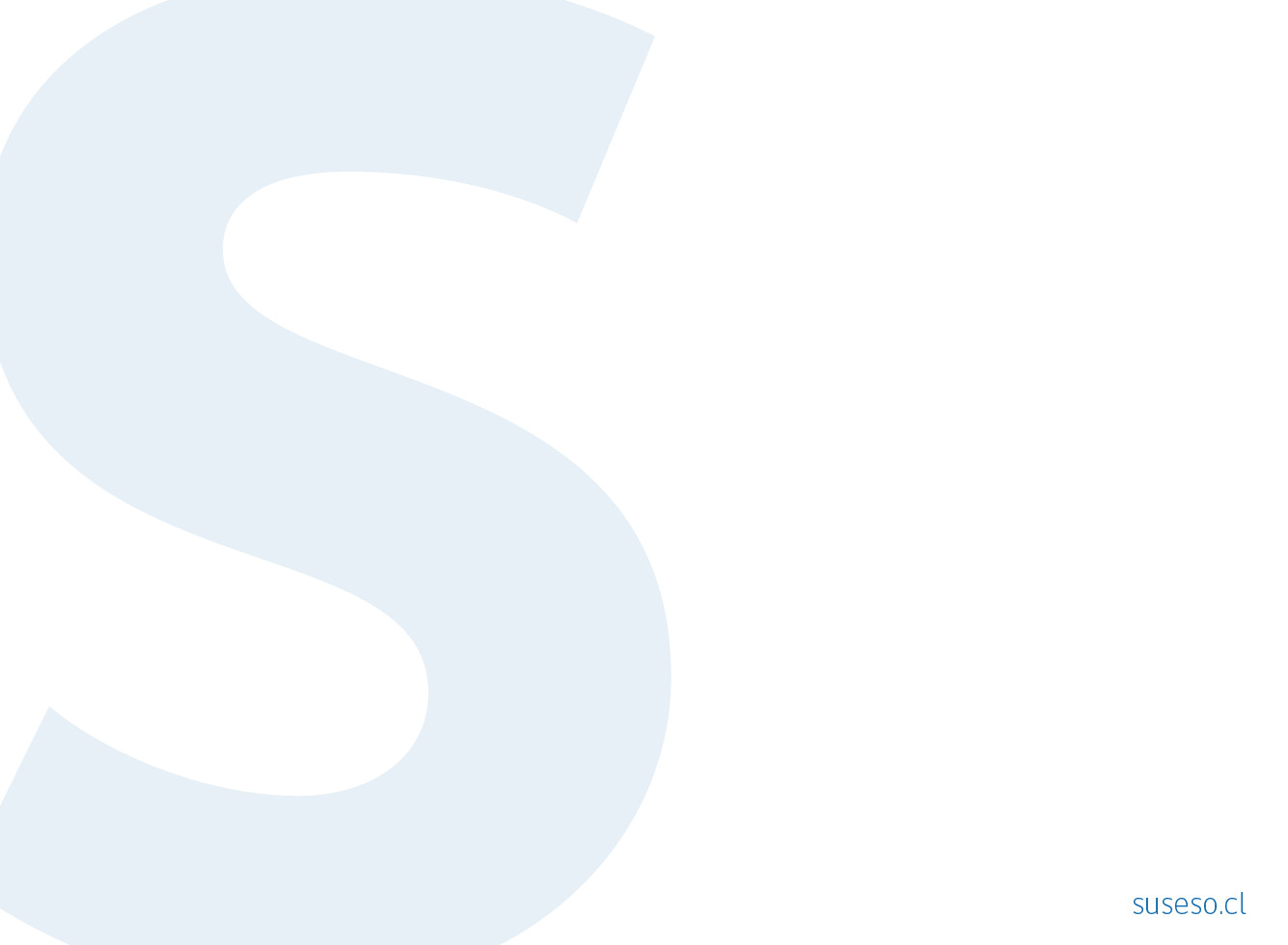 MEDIOS DE VERIFICACIÓN
Registro de Accidentes del Trabajo y Enfermedades Profesionales de la Institución
Registro Promedio Mensual de Trabajadores año t
Procedimiento de actuación frente a la ocurrencia de accidentes del trabajo 
Registro del procedimiento de actuación frente a la ocurrencia de accidentes del trabajo
Fuente: Programa Marco del PMG 2017 (Decreto Exento 290, de agosto 2016, Min. Hacienda)
[Speaker Notes: .]
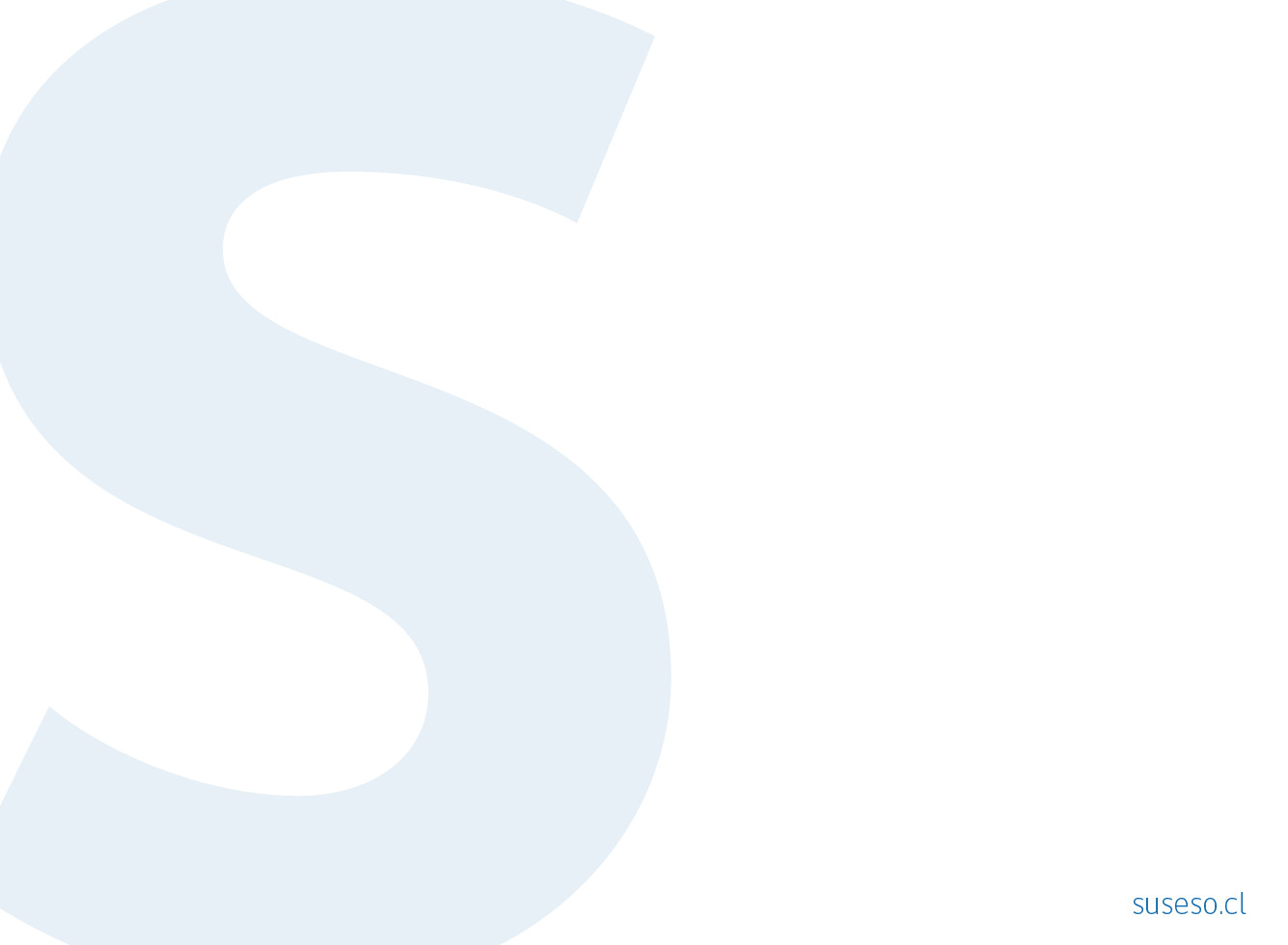 SISTEMA HIGIENE Y SEGURIDAD
MEDIOS DE VERIFICACIÓN
REGISTRO DE ACCIDENTES DEL TRABAJO Y ENFERMEDADES PROFESIONALES
(*) Accidente del Trabajo, de Trayecto, Incidente o Enfermedad Profesional.
Nota: incidente corresponde a un accidente sin días perdidos, y no se considera para el cálculo de la tasa de accidentabilidad, ni la de siniestralidad. Sin embargo, la importancia de analizarlos es que si se establecen sus causas y se corrigen o eliminan, se evita la ocurrencia de un nuevo evento que puede tener una consecuencia más grave.
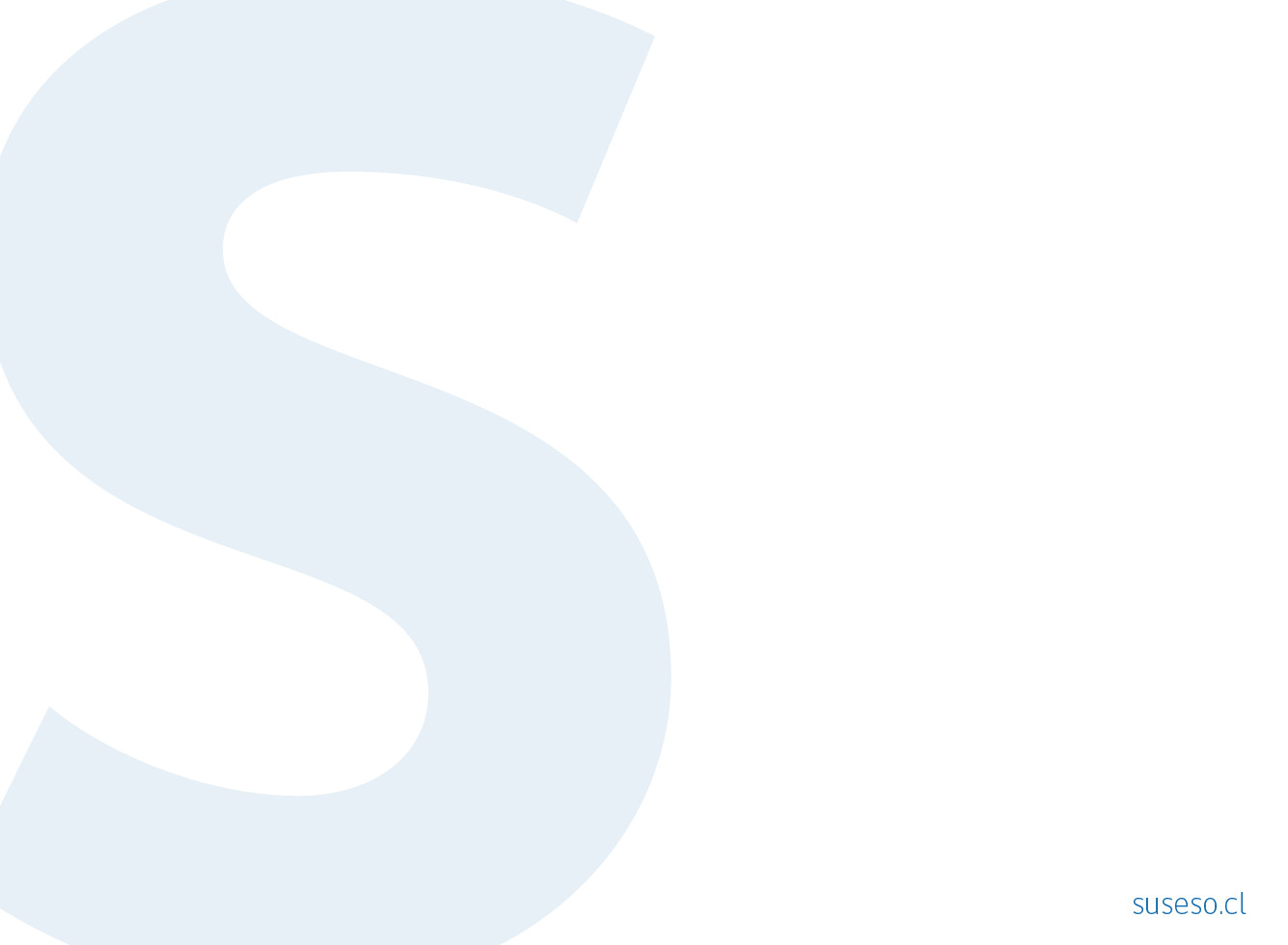 SISTEMA HIGIENE Y SEGURIDAD
MEDIOS DE VERIFICACIÓN
REGISTRO DEL NÚMERO PROMEDIO DE TRABAJADORES
Año: 2017
(1) Este valor corresponde al denominador de los indicadores del Sistema de Higiene y Seguridad.
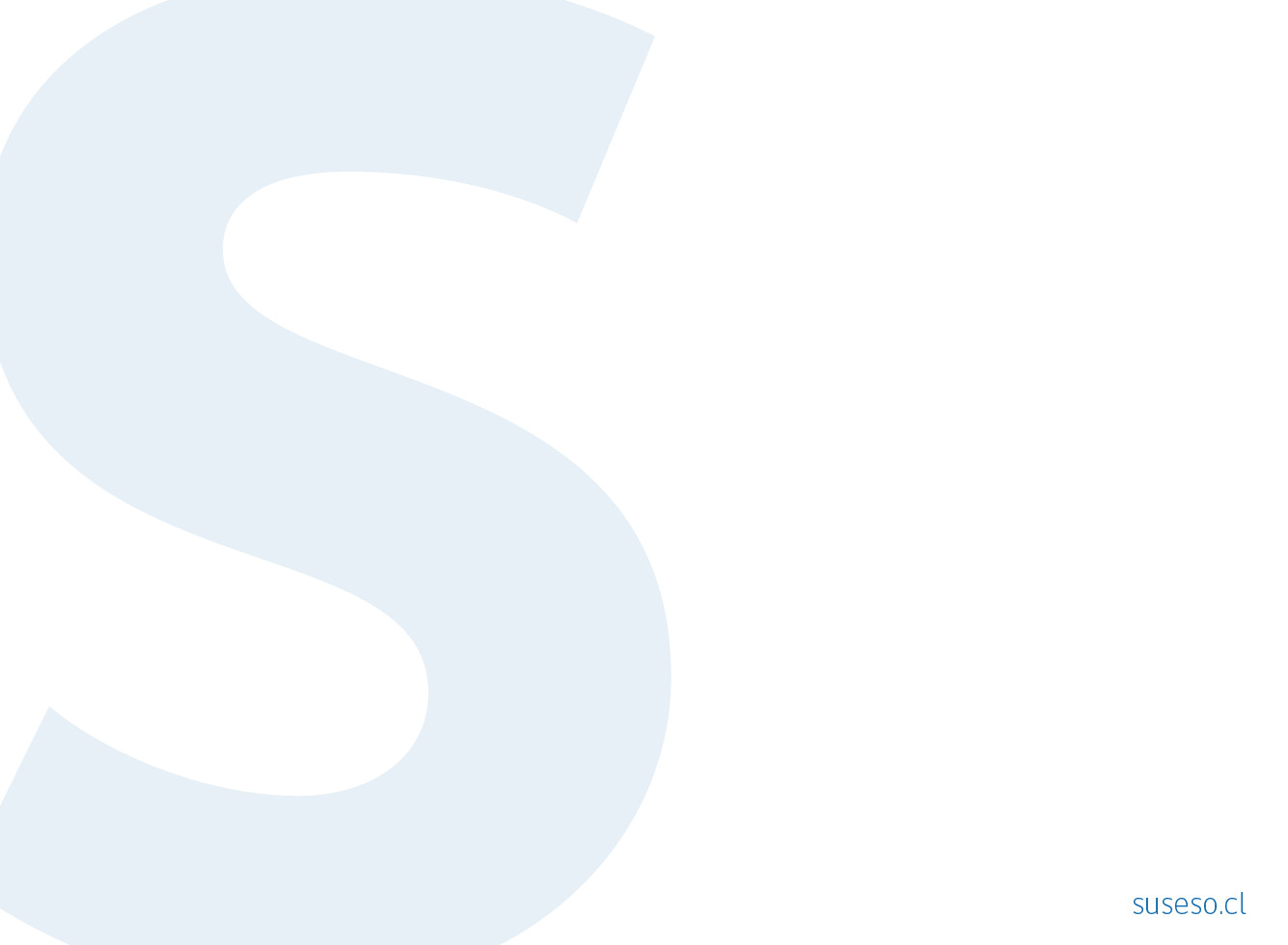 SISTEMA HIGIENE Y SEGURIDAD
MEDIOS DE VERIFICACIÓN
PROCEDIMIENTO DE ACTUACIÓN FRENTE A LA OCURRENCIA DE ACCIDENTES DEL TRABAJO
REGISTRO DEL PROCEDIMIENTO DE ACTUACIÓN FRENTE A LA OCURRENCIA DE ACCIDENTES DEL TRABAJO
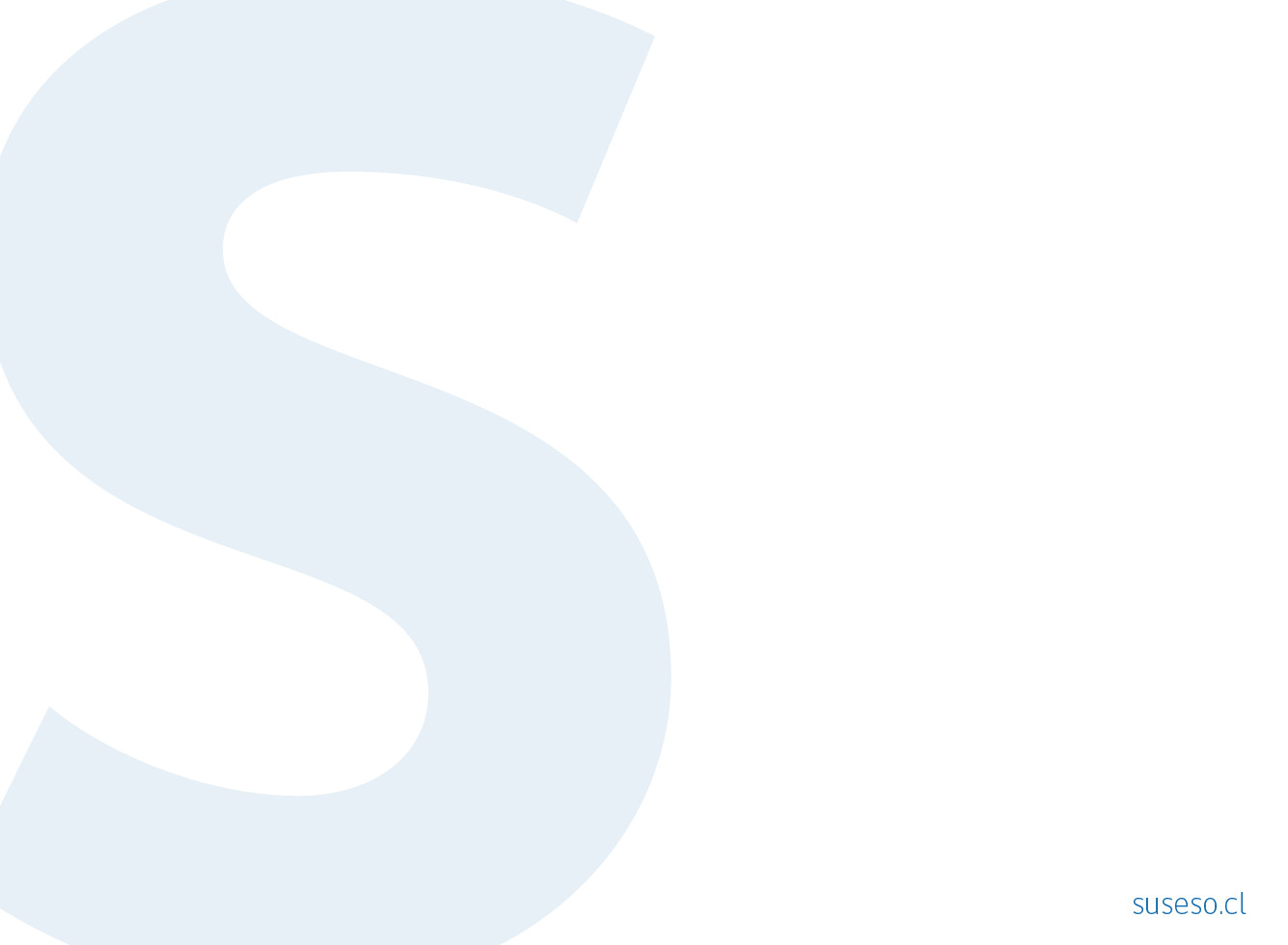 PROCESO DE SEGUIMIENTO
Actividad de asistencia técnica que la Superintendencia de Seguridad Social entrega a los Servicios Públicos con compromisos en el PMG/MEI.

Consiste en la revisión del desarrollo de los indicadores y sus medios de verificación y la formulación de observaciones cuando corresponda, con la finalidad de que los Servicios realicen los ajustes necesarios para una adecuada medición.
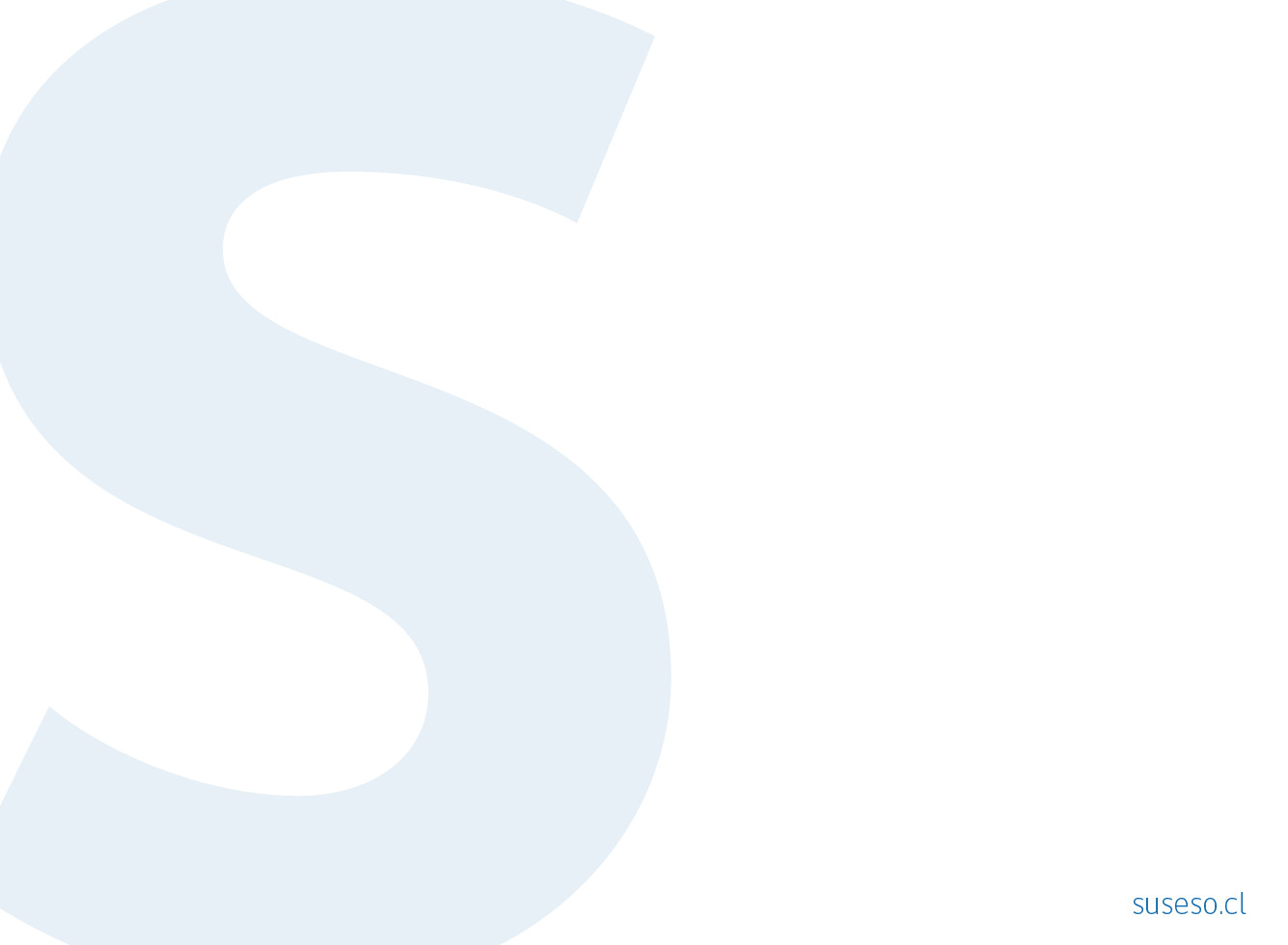 RESULTADOS 
PROCESO DE SEGUIMIENTO 2015
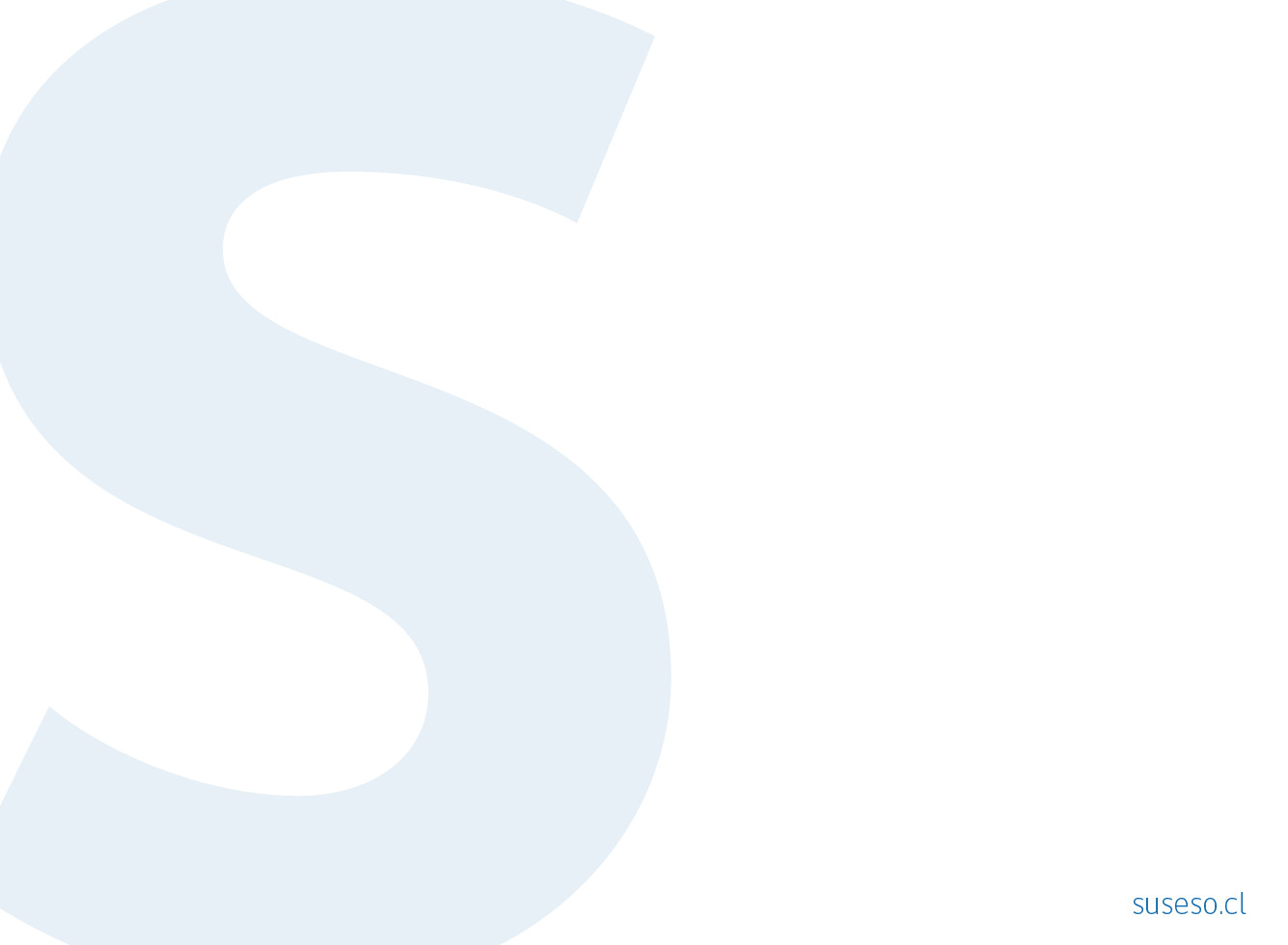 RESULTADOS 
PROCESO DE SEGUIMIENTO 2015
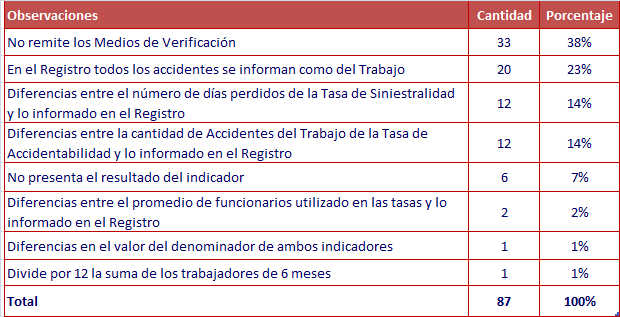 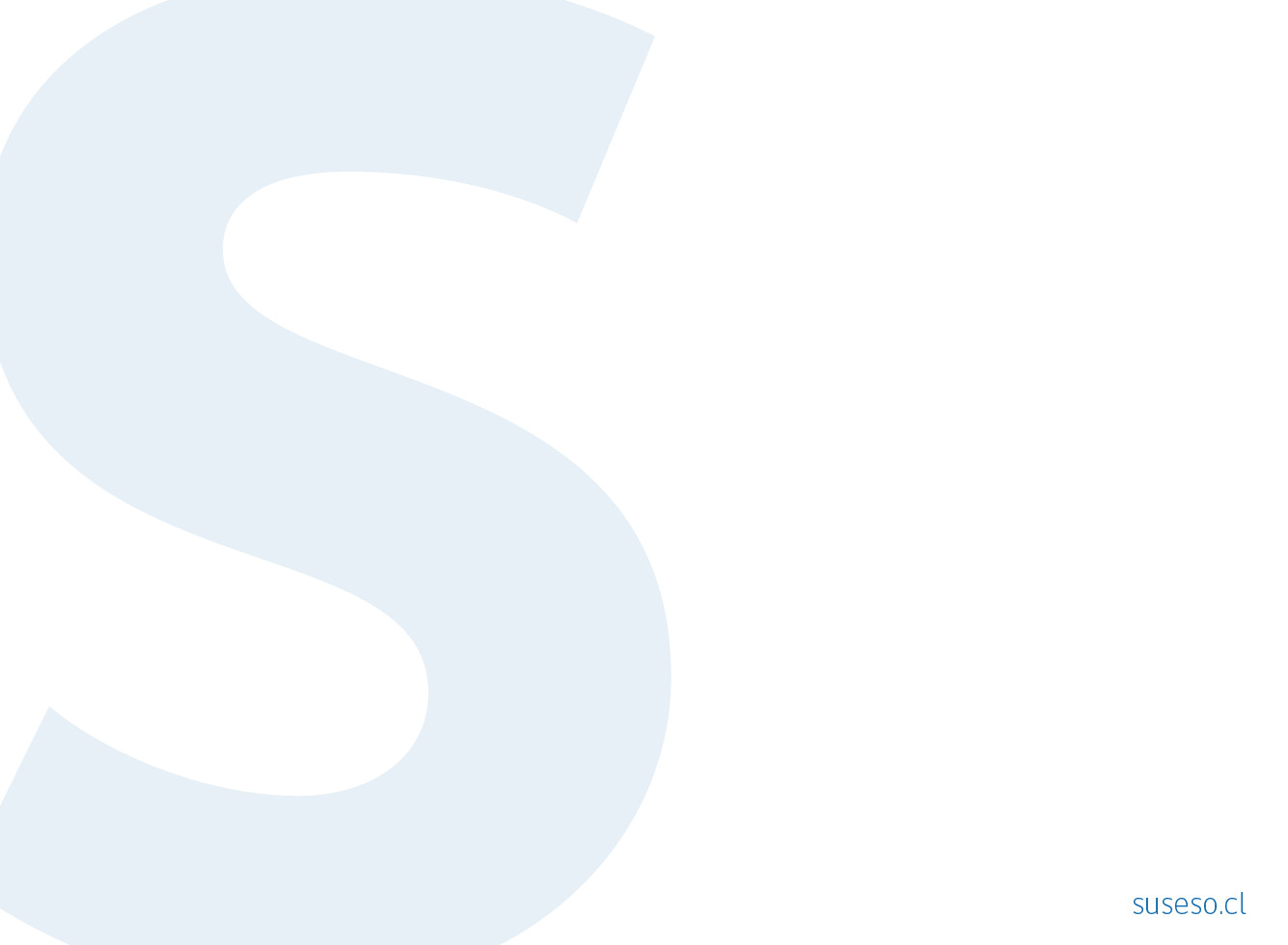 PROCESO DE EVALUACIÓN 2016
No publicación de los indicadores en la página web de la Institución en los plazos establecidos.
Error en la determinación de la tasa de accidentabilidad porque se  contabiliza un accidente con 0 días perdidos en una caso y en otro se contabiliza un accidentes de trayecto, para el cálculo del indicador.
No presenta el Medio de Verificación “Registro de accidentes del trabajo y enfermedades profesionales”, en su lugar carga otro documento en el aplicativo de la DIPRES.
En la determinación del denominador del indicador se consideran solo a los funcionarios a contrata y no los de planta.
ASISTENCIA TÉCNICA 2017
*Se ha planificado realizar, a lo menos, cuatro reuniones grupales (una de ellas por medio de videoconferencia).
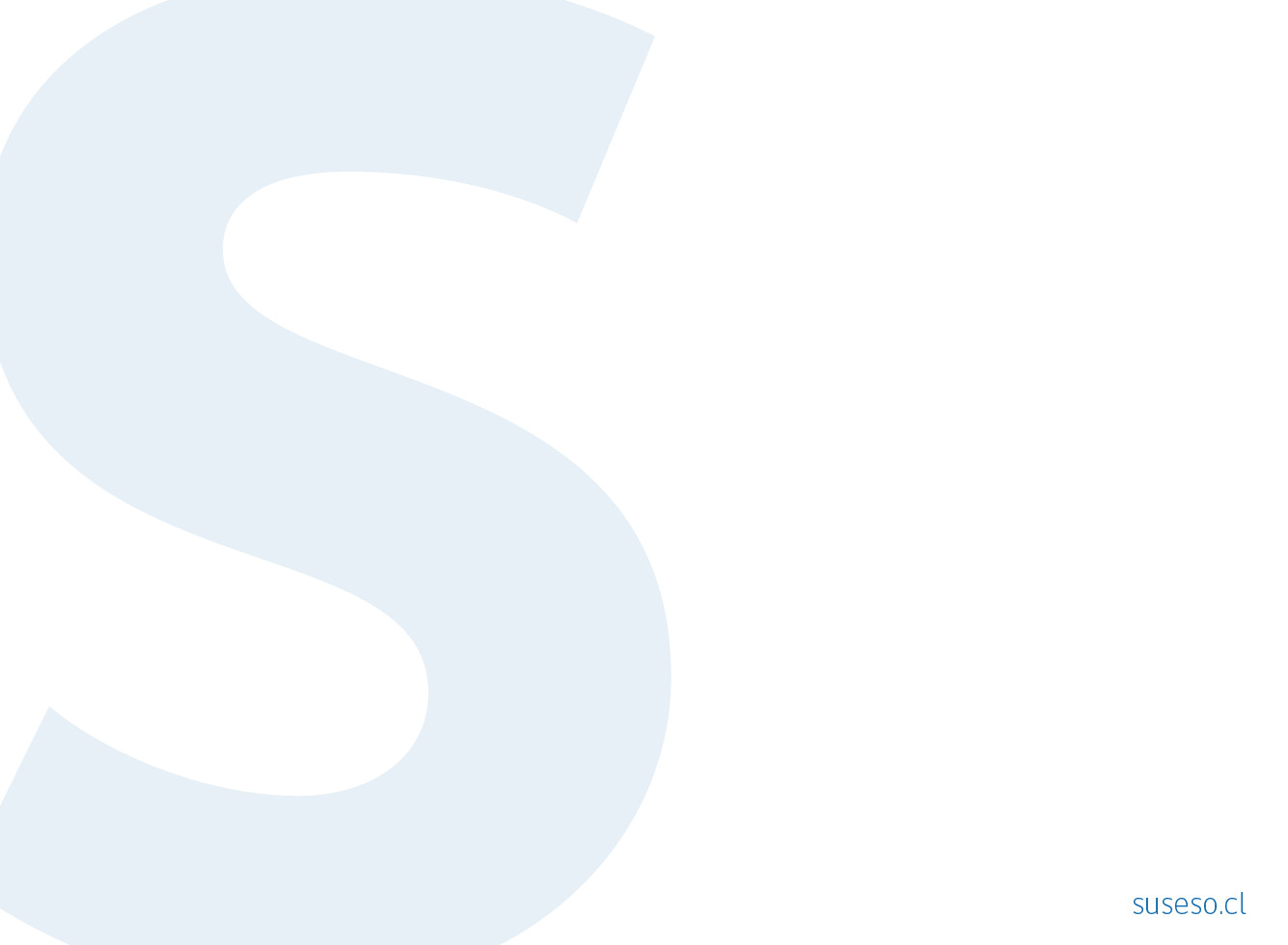 PROCESO DE SEGUIMIENTO 2017
Se solicitará información, durante el mes de julio de 2017, referida a:
La tasa de accidentabilidad por accidentes de trabajo y sus medios de verificación. Fecha de corte de la información de la tasa de accidentabilidad: 30 de junio 2017.
El procedimiento de actuación frente a la ocurrencia de accidentes del trabajo.
Registro del procedimiento de actuación frente a la ocurrencia de accidentes del trabajo.
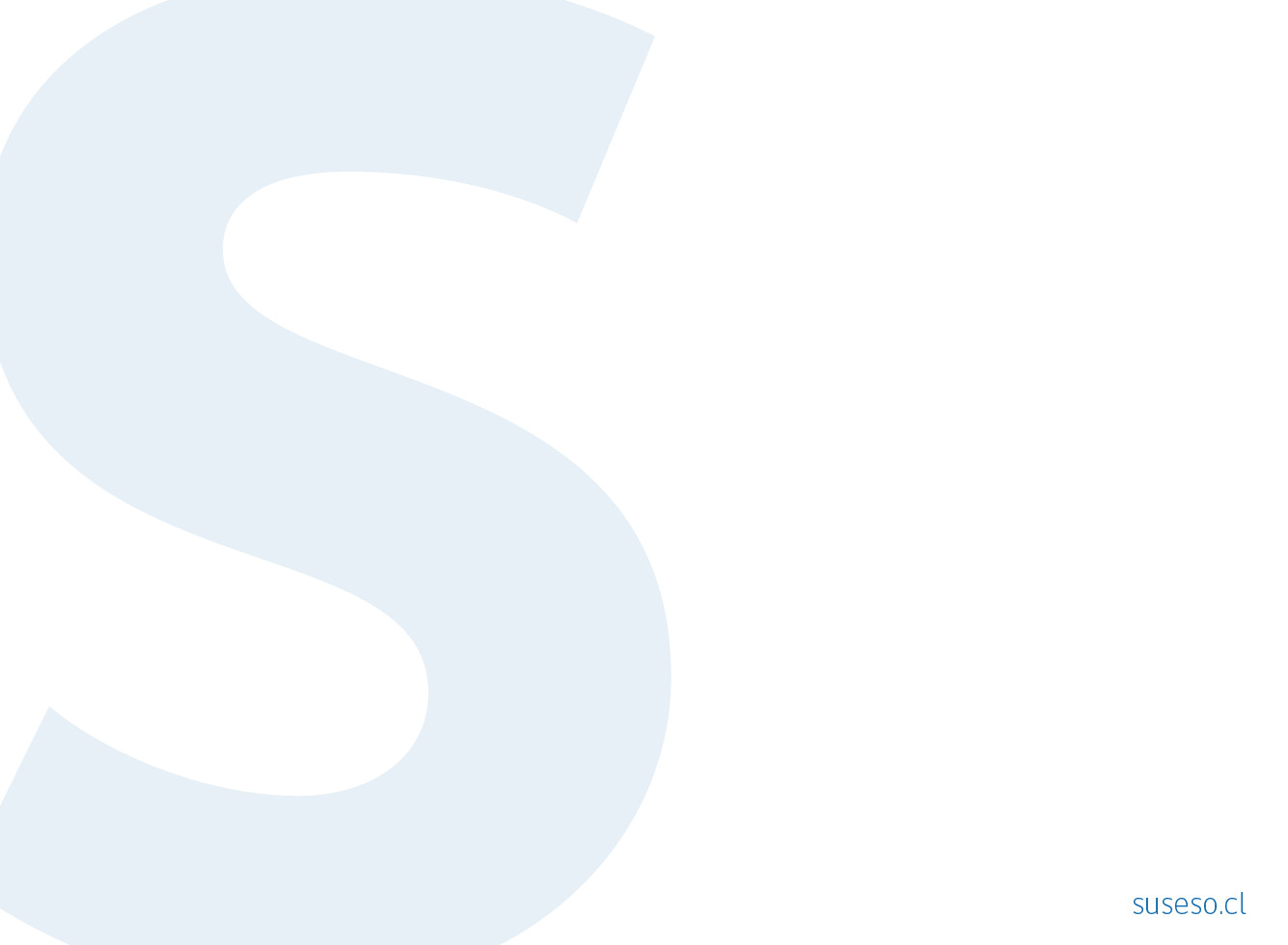 SISTEMA HIGIENE Y SEGURIDAD
Teléfono de contacto: 02-2337 1897

Correo electrónico: pmg@suseso.cl
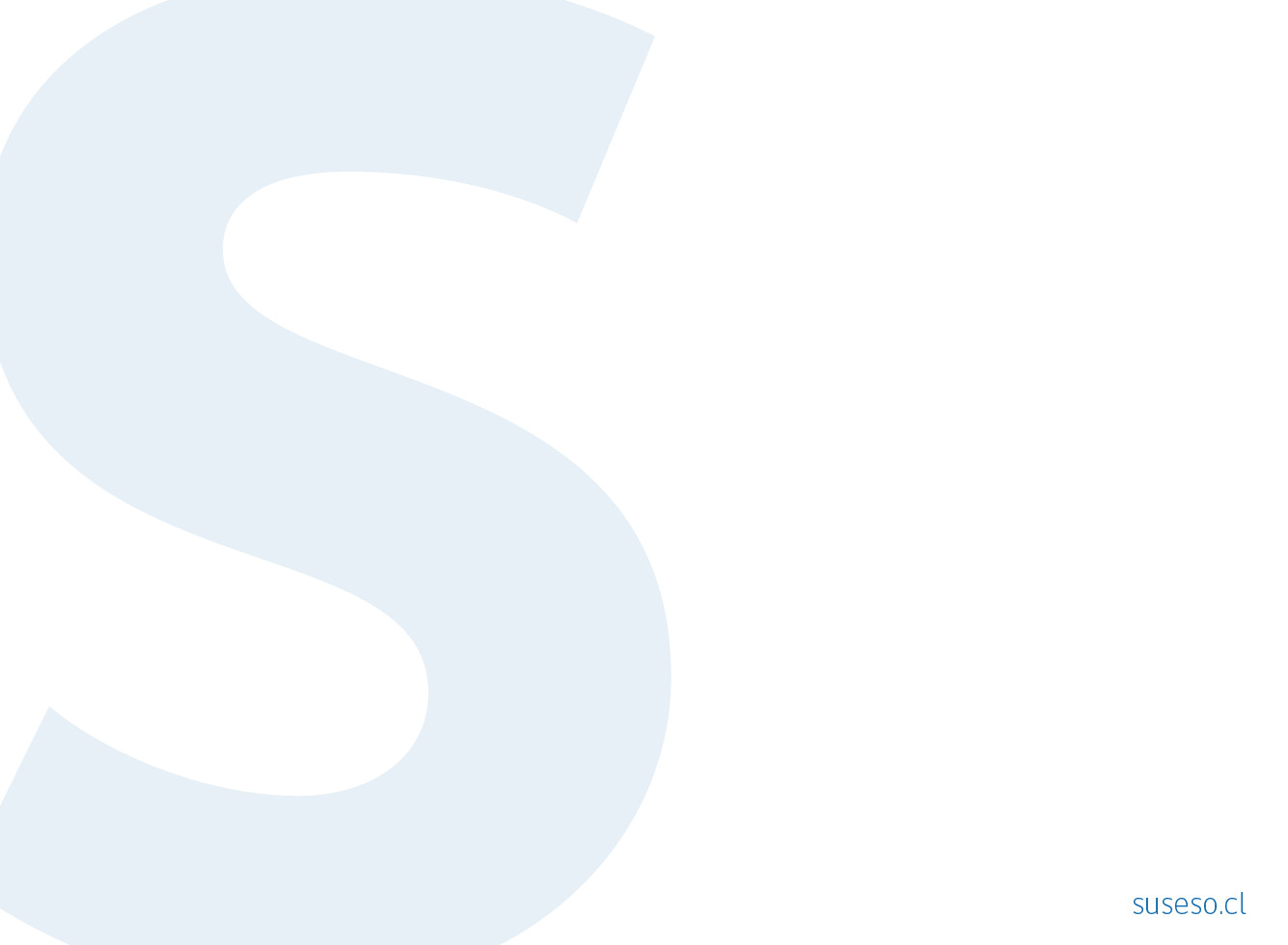 GRACIAS
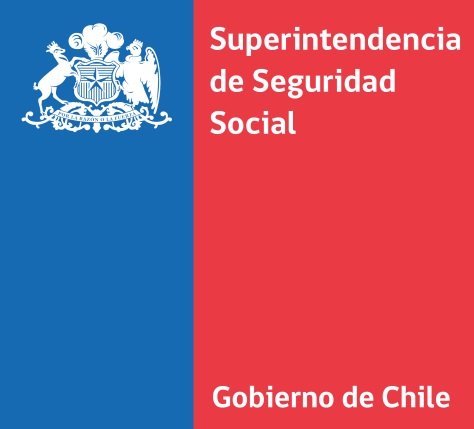